УПРАВЛЕНИЕ ФЕДЕРАЛЬНОЙ НАЛОГОВОЙ СЛУЖБЫ ПО Г. СЕВАСТОПОЛЮ
«Особенности порядка исчисления и уплаты имущественных налогов физических лиц в 2022 году»
Докладчик: Балуева Наталья Борисовна, 
начальник отдела камерального контроля в сфере налогообложения имущества
20.10.2022
Имущественные налоги физических лиц
Транспортный налог
Глава 28 НК РФ
Закон г. Севастополя от 14.11.2014 №75-ЗС
Земельный налог
Глава 31 НК РФ
Закон г. Севастополя от 26.11.2014 №81-ЗС
Налог на имущество
Глава 32 НК РФ
Закон г. Севастополя от 27.11.2020 №614-ЗС
2
Налог на имущество физических лиц (с 01.01.2021)
Введен Законом города Севастополя от 27.11.2020 № 614-ЗС 
«О налоге на имущество физических лиц»
Первый налоговый 
период
Срок уплаты
2021
не позднее 
01 декабря 2022
3
Расчет налога на имущество физических лиц
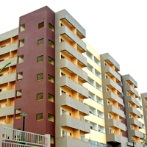 Пример: Физическое лицо владеет квартирой площадью 60 м2 , кадастровая стоимость - 4 500 000 рублей
Налоговая ставка
Коэффициент
Налоговая база
Налоговый вычет
0,2
0,1%
20 м2
Кадастровая стоимость        
 4,5 млн. руб.
СЕВРЕЕСТР
п.3 ст.403
НК РФ
ст. 2 Закона города Севастополя от 27.11.2020 № 614-ЗС
п.8 ст.408 НК РФ
РАСЧЕТ НАЛОГА:
(4 500 000 – 4 500 000 × 20 / 60) × 0,1% × 0,2 = 600 рублей
4
Налоговый вычет по Налогу на имущество физических лиц
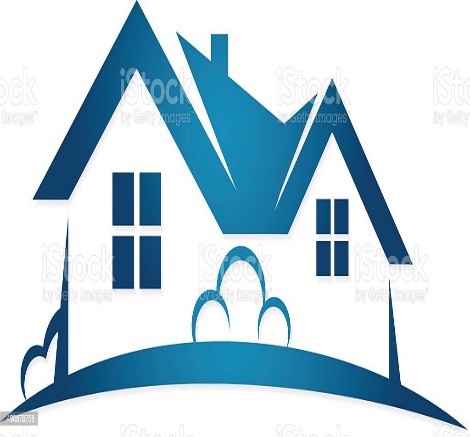 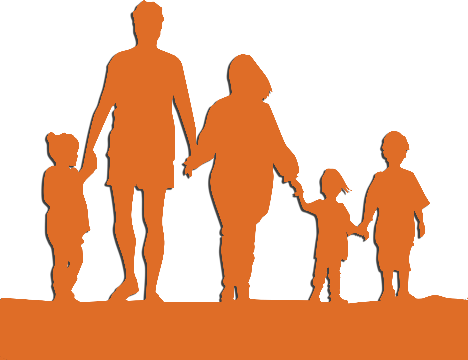 5
Налоговая льгота по налогу на имущество 
физических лиц
60 650
Общее количество – 68 499 чел.
88%
2 587
2 520
2 273
469
4%
4%
3%
1%
Индивидуальные
предприниматели
Пенсионеры 
(предпенсионеры)
Прочие
Инвалиды I, II гр., 
дети инвалиды 
(с  детства)
Ветераны ВОВ, ветераны боевых действий
Налоговая льгота  предоставляется на один объект
6
Средний размер налога на имущество физических лиц  
на одного собственника в год
580
г. Севастополь
5195
Краснодарский край
1216
Республика Адыгея
1132
Республика Крым
1042
Ростовская область
771
Республика Калмыкия
7
рублей 
в год
Расчет транспортного налога физических лиц
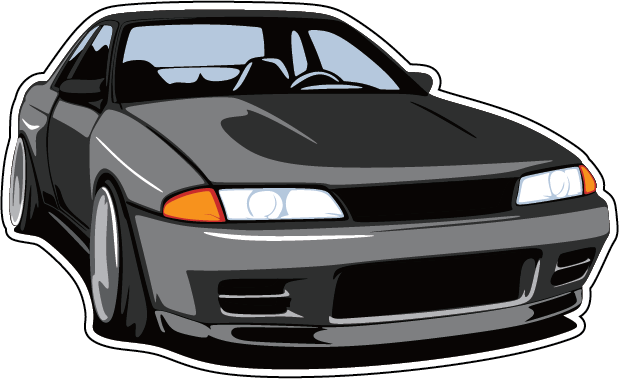 Пример: Гражданин владеет легковым автомобилем мощностью 190 л.с.
Налоговая 
ставка
Вид транспортного средства
Налоговая 
база
Мощность 
190 л.с.
Легковой 
автомобиль
25 руб. за л.с.
Государственная инспекция безопасности дорожного движения (ГИБДД)
ст. 2 Закона города Севастополя от 14.11.2014 № 75-ЗС
РАСЧЕТ НАЛОГА:
190 л.с.× 25 руб. за л.с.= 4 750 рублей (без учета налоговой льготы)
8
Налоговые льготы по транспортному налогу
физических лиц
2 474
Общее количество – 4 242 чел.
1 156
59%
437
175
27%
10%
4%
Ветераны ВОВ, 
ветераны боевых 
действий
Многодетные
семьи
Инвалиды I, II гр., 
дети-инвалиды 
(с  детства)
Прочие
одно ТС мощностью < 200 л.с.
        второе ТС < 100 л.с. (50% налога)
на одно ТС мощностью < 100 л.с.
9
Расчет земельного налога физических лиц
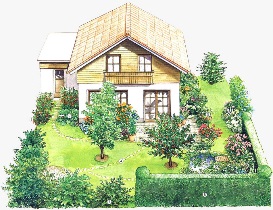 Пример: Гражданина владеет земельным участком (для садоводства) площадью 800 м2,  кадастровая стоимость 2 млн. руб.
Налоговая база
Категория
Налоговая ставка
Кадастровая 
стоимость 
2,0 млн. руб.
0,025%
Для ведения 
садоводства
СЕВРЕЕСТР
ст. 2 Закона города Севастополя от 26.11.2014 № 75-ЗС
РАСЧЕТ НАЛОГА:
1) 2 000 000 × 0,025%  = 500 рублей  (без учета налогового вычета);
2) 2 000 000 – (2 000 000 /800 × 600) × 0,025% = 125 рублей (налоговый вычет 6 соток)
10
Налоговый вычет по земельному налогу 
физических лиц
28 460
Общее количество – 32 562 чел.
87%
1 843
1 311
815
133
6%
4%
2%
1%
Многодетные 
семьи
Инвалиды I, II гр., 
дети инвалиды 
(с  детства)
Ветераны ВОВ, ветераны боевых действий
Чернобыльцы 
и пр.
Пенсионеры
вычет предоставляется на один земельный участок в размере 600 м2
11
Налоговое уведомление для физических лиц за 2021 год
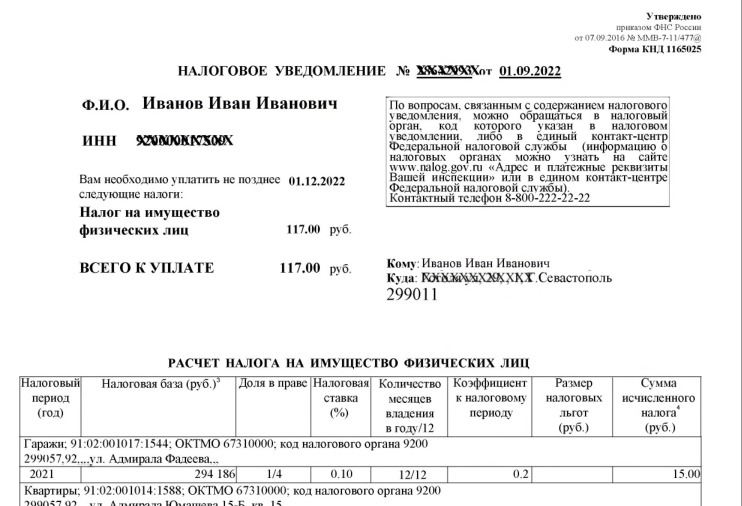 Приказ ФНС России от 07.09.2016 
№ ММВ-7-11/477@ (ред. от 17.06.2020                               № ЕД-7-21/386@ ) «Об утверждении формы налогового уведомления»
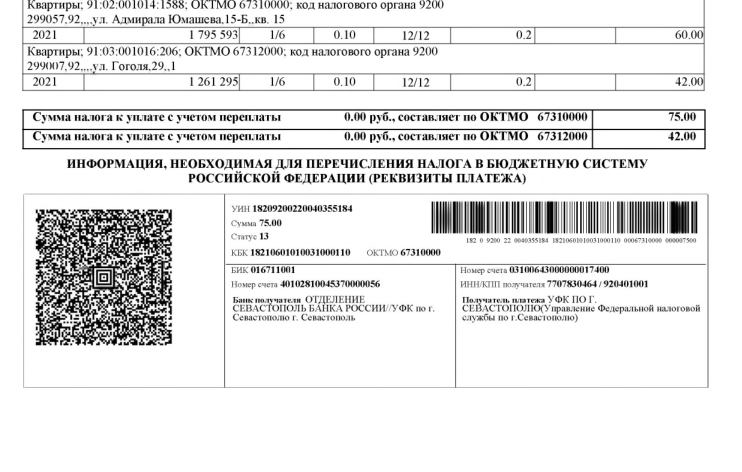 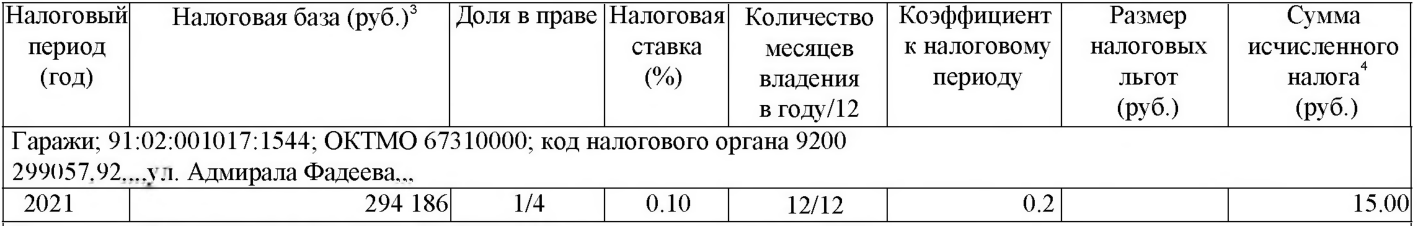 Срок уплаты:  
не позднее 01.12.2022 года
12
Направление налоговых уведомлений в 2022 году
Количество: 151 тыс. штук
Налоговое уведомление  
не направляется в случае:
Налогоплательщику        предоставлена                           налоговая льгота
 
Сумма налога к уплате
     менее 100 рублей 

Налог зачтен переплатой
74
в Личный кабинет
77
по Почте
13
Сообщение о наличии объектов недвижимого имущества и (или) транспортных средств, признаваемых объектами налогообложения
в наличии гражданина
Объект налогообложения
отсутствует
Налоговая льгота
не получено гражданином
Налоговое уведомление
Сообщения о наличии объектов с пакетом документов 
Срок: не позднее 31.12.2022
не представлено в НО
Размер штрафной санкции 
20%  
от суммы неуплаченных имущественных налогов
п. 3 ст. 129.1 НК РФ
14
Федеральный закон от 13.07.2015 № 218-ФЗ 
«О государственной регистрации недвижимости»
Выявление правообладателей ранее учтенных объектов недвижимости ст.69.1 Закона  №218-ФЗ)
1
Уполномоченный орган 
в городе Севастополе
Департамент по имущественным и земельным отношениям
2
Собственник имущества может самостоятельно обратиться в регистрирующий орган через МФЦ (многофункциональный центр) для государственной регистрации прав на  ранее учтенные объекты недвижимости (ст.69 Закона №218-ФЗ)
15
Способы уплаты имущественных налогов
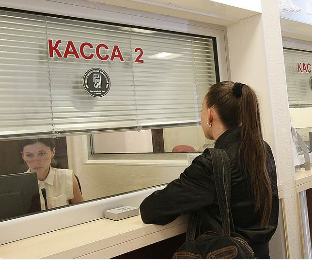 1
Отделения банка, почтовые отделения, терминалы
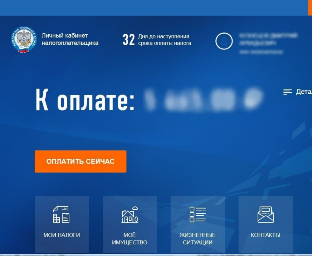 2
«Личный кабинет для физических лиц» на сайте ФНС России
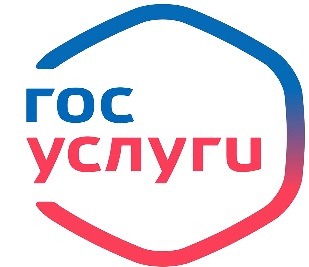 3
Единый портал государственных услуг
16
БЛАГОДАРЮ  ЗА  ВНИМАНИЕ
30 января 2015 года